PFC - Competències professionalsanàlisi de models d’ensenyament-aprenentatge de competències no tècniques ALS ESTUDIS d'ENGINYERIA INFORMÀTICA
Autor: Jordi Navas Campos	
Consultora UOC: Neus Heras Navarro                       Semestre II – 2009/2010
UOC
Enginyeria en Informàtica
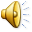 Índex
Presentació del projecte
Competències professionals
Motivació de la investigació
Objectius de la investigació
Dades analitzades
Anàlisi i síntesis de les dades
Conclusions
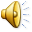 Presentació del projecte
El projecte es una recerca dins l’àrea de Competències Professionals i focalitzat en:

Els models d’ensenyament-aprenentatge de competències no tècniques als estudis d’Enginyeria en Informàtica d’un conjunt representatiu d’Universitats.

La competència de comunicació escrita.


L’estructura seguida en el procés de recerca és el següent:
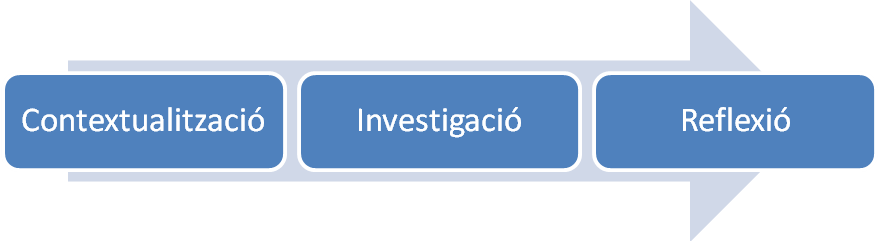 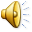 Índex
Presentació del projecte
Competències professionals
Motivació de la investigació
Objectius de la investigació
Dades analitzades
Anàlisi i síntesis de les dades
Conclusions
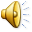 Competències professionals- Definicions
Existeixen moltes (es podria dir que una per autor) definicions de competència professional. Algunes definicions representatives són les següents:

Santiago Agudelo, Montevideo 1998: “Capacitat integral d’un individu per a actuar eficaçment en situacions específiques de treball”
J. Forgas , 2003: “...un conjunt de coneixements, habilitats i valors professionals, que es manifesten...en la resolució dels problemes de la seva professió...”

Escollim la següent definició pròpia com a definició de competència professional durant la investigació:

“Entenem per competència professional un conjunt de coneixements i habilitats demostrables i avaluables durant la execució d’una tasca professional”
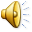 Competències professionals- EEES
L'Espai Europeu d'Ensenyament Superior (EEES) té com a objectiu, entre d’altres,  un sistema homogeni de titulacions universitàries. Un punt especialment importat en aquesta homogeneïtzació són les competències professionals requerides per als titulats universitaris.
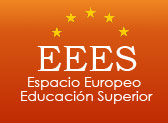 El projecte Tuning proposa establir un conjunt de competències professionals per a cada titulació. Aquest és un dels mecanismes que poden garantir que titulats de diferents regions europees puguin desenvolupar unes mateixes tasques amb un grau d’èxit similar.

La definició de les competències professionals es una tasca complexa que requereix el debat de tota la comunitat educativa i el mon laboral

Les competències definides haurien d’estar alineades amb les competències requerides al món laboral.
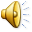 Competències professionals- Classificació
Les competències professionals poden classificar-se en competències transversals i competències específiques.
Existeixen competències professionals transversals a totes les titulacions. Aquestes competències han d’ésser assolides per qualsevol titulat universitari.





Existeixen competències específiques, per exemple: competències d’Enginyeria, d’Arquitectura... Es poden classificar de manera més específica. Per exemple: competències d’Enginyeria en Informàtica.
+ Genèric








+ Específic
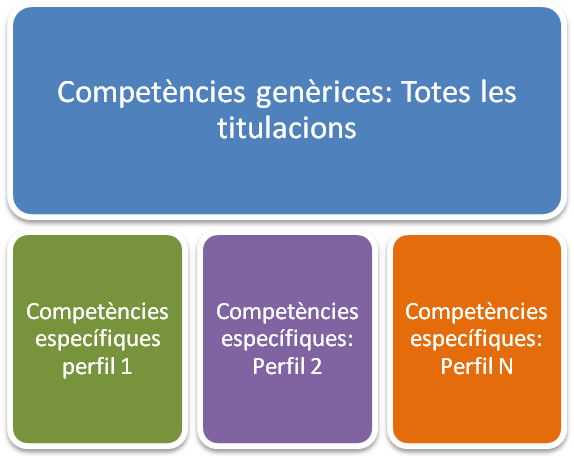 Notar que poden existir perfils diferents per cada especialització d’Enginyeria Informàtica. Per exemple: desenvolupadors de software, sistemes, gestors i explotadors de les TIC.
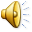 Competències professionals- Competències transversals
Per la investigació escollirem el següent conjunt de competències professionals (no tècniques) com a competències transversals d’Enginyeria en Informàtica.
Instrumentals (No tècniques)
Capacitat d’abstracció, anàlisi i síntesi.
Raonament crític.
Capacitat d’organització i planificació.
Comunicació oral i escrita.
Capacitat de gestió de la informació.
Resolució de problemes.
Capacitat de presa de decisions.
Fonaments de negoci i empresa.
Habilitat per aplicar el coneixement teòric.

 Personals
Treball en equips multidisciplinars.
Habilitat en les relacions interpersonals.
Capacitat de comunicar i transmetre.
Sistèmiques
Compromís ètic.
Aprenentatge autònom.
Creativitat
Lideratge.
Intuïció i iniciativa.
Motivació per la qualitat.
Dinamisme i flexibilitat.
Voluntat d’aprenentatge continu.
Orientació a la millora continua.
Capacitat per treballar en situacions d’estrès.
Orientació a client.
La classificació no és única i moltes altres poden ser justificades. Especialment, la divisió entre competències transversals d’Enginyeria i competències específiques d’Enginyeria en informàtica pot ser complexa d’establir.
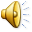 Índex
Presentació del projecte
Competències professionals
Motivació de la investigació
Objectius de la investigació
Procés d’investigació
Anàlisi de dades i síntesis
Conclusions
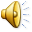 Motivació de la investigació
Destaquem els següents punts com a motivació inicial per a la investigació:

Existeixen estudis com el realitzat a UNITEC Institute of Technology on s’identifiquen discrepàncies entre les competències requerides pel món laboral i les competències demostrades pels titulats universitaris.

Altres estudis (per exemple Missouri Skills Gap 2008) destaquen també la competència de comunicació escrita entre les deu competències on més carències demostren les persones candidates a un lloc de treball.

Actualment la comunitat universitària de l’Estat està involucrada en el procés d’adaptació a l’Espai Europeu d’Ensenyament Superior.
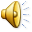 Índex
Presentació del projecte
Competències professionals
Motivació de la investigació
Objectius de la investigació
Dades analitzades
Anàlisi i síntesis de les dades
Conclusions
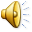 Objectius de la investigació
Els principals objectius de la investigació són els presentats a continuació:

Identificar mètodes d’ensenyament i aprenentatge en diferents centres d’ensenyament superior alguns d’ells orientats a l’ensenyament a distància a donades les particularitats de la UOC.
Realitzar una comparativa de les experiències analitzades.
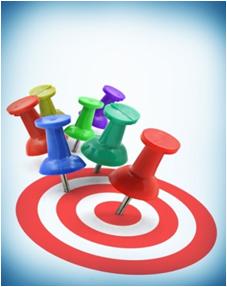 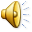 Índex
Presentació del projecte
Competències professionals
Motivació de la investigació
Objectius de la investigació
Dades analitzades
Anàlisi i síntesis de les dades
Conclusions
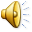 Dades analitzades
S’han analitzat els plans d’estudi dels estudis de ciències de la computació de les principals universitats de diferents continents. La referència per establir un ordre de  rellevància entre universitats ha estat http://www.webometrics.info/
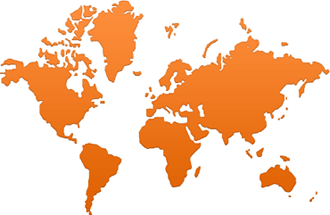 4
2
4
6
4
Europa: 4 universitats

España: 6 universitats, dues d’ensenyament a distància
Nord-Amèrica: 4 universitats
Sud-Amèrica: 4 universitats
Àsia: 2 universitats
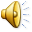 Índex
Presentació del projecte
Competències professionals
Motivació de la investigació
Objectius de la investigació
Dades analitzades
Anàlisi i síntesis de les dades
Conclusions
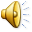 Presentació del projecte – Model d’investigació
S’han definit els següents marcs de classificació (paràmetres d’estudi) que ens han permès realitzar analitzar i sintetitzar les dades recollides:

Marc 1 -  Orientació a la competència: Té com a objectiu identificar si les universitats, de manera clara, presenten les competències genèriques que han d’adquirir els seus estudiants i/o graduats.

Marc 2: Correlació entre competències impartides i requerides: Té com a objectiu analitzar si existeix correlació entre les competències no tècniques que es requereixen dels graduats al món laboral i les competències no tècniques que es desenvolupen de manera explícita durant els estudis.

Marc 3:  Pedagogia i metodologia: Té com a objectiu identificar el mètode amb el qual les diferents universitats afronten l’ensenyament-aprenentage de competències no tècniques (assignatures obligatòries, optatives, seminaris, etc.)
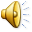 Índex
Presentació del projecte
Competències professionals
Motivació de la investigació
Objectius de la investigació
Dades analitzades
Anàlisi i síntesis de les dades
Conclusions
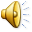 Conclusions
Marc 1:  Orientació a la competència

De manera genèrica les Universitats comencen a presentar les carreres relacionades amb l’Enginyeria Informàtica com una carrera no exclusivament tècnica.
La rellevància de les competències no tècniques a Universitats Sud-Americanes és baix. Predominen clarament les competències tècniques.
La competència de comunicació escrita té una presència irregular. Només onze de les vint Universitats revisades la presenta de manera clara com una referència en el currículum de competències assolides pels graduats.
La orientació a l’ensenyament-aprenentage  per competències en les universitats de l’estat espanyol és molt remarcable. És destacable, però, que aquesta orientació ve acompanyada per la implantació del pla Bolonya i dels estudis de grau.
Destaca la experiència de la Universitat de Cambridge. Aquesta Universitat que presenta un portal dirigit a que l’estudiant pugui desenvolupar de manera guiada i estructurada certes competències no tècniques: [enllaç]
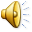 Conclusions
Marc 2: Correlació entre competències impartides i requerides

S’han seleccionat cinc competències no tècniques identificades en un estudi (enllaç) com a les cinc competències mes demandades quan es contracta un Enginyer en Informàtica

Aplicar coneixements adquirits a la pràctica.
Comunicació oral i escrita en llengua nativa.
Idear, dissenyar e implementar projectes fent servir eines pròpies de l’enginyeria.
Organització i planificació.
Coneixements del camp d’estudi.

Presentem a continuació les conclusions extretes d’aquest marc.
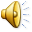 Conclusions
Marc 2: Correlació entre competències impartides i requerides

De manera general totes cinc competències són remarcades com a competències adquirides pels graduats de cada Universitat.  
Podem inferir, doncs, que el món laboral i el món educatiu estan alineats en aquest aspecte.
Només en cinc de les vint referències no apareix de manera clara cap de les cinc competències.
En catorze de les vint apareix la competència comunicativa escrita com a competència destacada dels graduats o necessària per superar PFC.
Existeixen Universitats (per exemple MIT o Harvard) que donen suport específic de comunicació escrita abans o durant la realització del PFC.
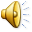 Conclusions
Marc 3:  Pedagogia i metodologia:

La presència d’assignatures on es treballen competències no tècniques és força irregular. 
El moment en el què es comencen a impartir aquestes assignatures és irregular
La presència d’assignatures orientades principalment a la competència comunicativa escrita és mínima. Únicament la UOC i la UPC presenten de manera clara assignatures destinades de manera central a desenvolupar aquesta competència.
La presència de la competència comunicativa escrita si hi incloem seminaris, tallers o similars. Malgrat això només tres universitats les valoren amb crèdits.
Les primeres universitats segons el ranking de rellevància escollit desenvolupen clarament les carreres informàtiques a partir de competències i així ho transmeten al a seva Web.
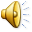 Conclusions
Resum

Els estudis de les ciències de la computació no es veuen ja com a estudis únicament tècnics.
El món laboral demanda professionals amb competències no tècniques correctament desenvolupades. 
L’EEES està ajudant a validar les competències adquirides durant els estudis i a homogeneitzar els criteris per a totes les carreres universitàries.
La repercusió de les competències no tècniques en els estudis d’Enginyeria en Informàtica és encara molt baix de manera general o no es valora associant crèdits a aquestes competències.
La competència comunicativa escrita té una rellevància mínima a les universitats si ens referim estrictament a assignatures que tinguin com a objectiu principal desenvolupar-la.
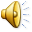 Gràcies per la seva atenció
Autor: Jordi Navas Campos
Consultora UOC: Neus Heras Navarro
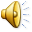